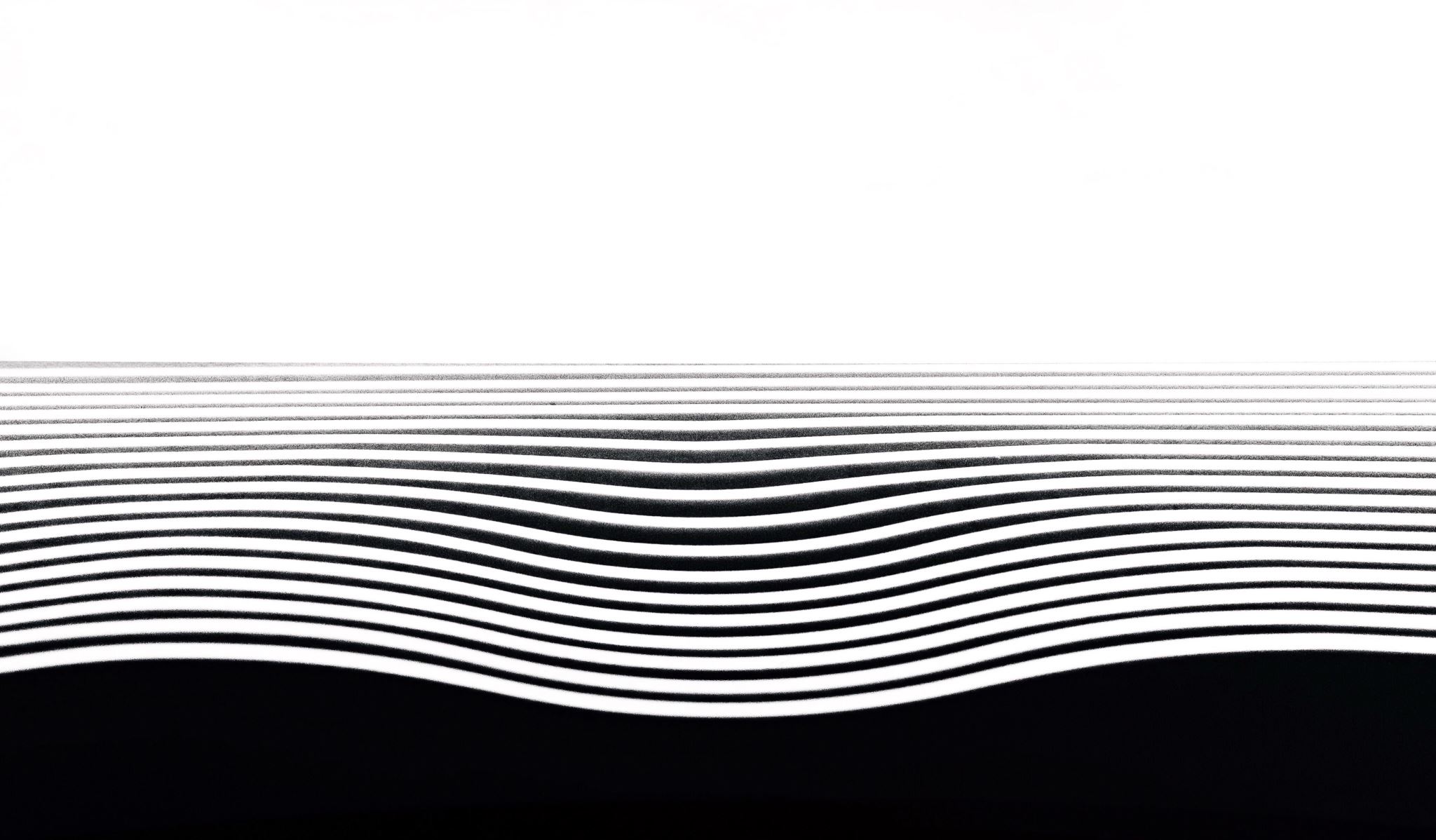 The transition to democracy in South Africa
HISTORY GRADE 12 MR RICH
OVERVIEW OF THE FINAL STAGES
NEGOTIATED SETTLEMENT
COMING TO TERMS WITH THE PAST
TRC
Debates over TRC and justice
Memorials
Secret negotiations between De Klerk and Mandela
Break down and increased violence
Multi-party negotiation
Renewed violence
Final stages to 1994
SECRET MEETINGS WITH MANDELA
1985 – NM writes to Kobie Coetsee to request a meeting
1985 – PWB offer of conditional release if armed struggle is renounced – NM refuses
1985 – NM admitted to hospital and builds relationship with Kobie Coetsee
1988 NP committee has series of meetings with NM 
1988 NM moved to Victor Verster Prison
Influential groups (Business, opposition and Afrikaner leaders) meet with ANC-in-exile
1989 – OAU recognizes potential for peaceful end to Apartheid
CRITICAL EVENTS 1989-1991
1989 – Botha has a stroke and resigns as leader of NP but remains on as President – Conflict of leadership in NP finally resolved when Botha steps down as president  and De Klerk takes over fully
1989 – General election – De Klerk had a mandate
1989 – End of Cold War
1990 – Namibian independence
1990 – Economic crisis deepens
RECONSTRUCTION AND RECONCILIATION 1990
Unbanning of all opposition organizations
Release of political prisoners
Suspension of executions
Unconditional release of Mandela
Multi-party negotiations
Mandela released on 11 February 1990
TALKS ABOUT TALKS
Initial talks derailed by Sebokeng massacre
Chris Hani opposed demilitarization
May 1990 Groote Schuur minute 
	return of exiles and release of political prisoners
	repeal of laws and state of emergency
Operation Vula
 August 1990 Pretoria minute
	indemnity for exiles
	suspension of armed struggle
“Third Force” violence
CODESA 1 - 1991
Termination of armed struggle vs, full ANC participation in government
Rolling mass action driven by labour movements created pressure
BREAK DOWN IN NEGOTIATIONS
De Klerk’s “White- only” referendum – NM supports – gives FW strong mandate
Internal violence – Boipatong
			Rolling mass action
			Inkatha resistance in Natal
			Bisho Massacre
			Goldstone Commission
Break down of CODESA – Majority approval deadlock
Joe Slovo and the Sunset clause
MULTI-PARTY NEGOTIATIONS RESUME 1993
Forum renamed
COSAG – opposition 
Murder of Chris Hani accelerated urgency to avert race war
ONGOING VIOLENCE AND ATTEMPTS TO DERAIL NEGOTIATIONS
AWB attack on WTC 1993
1993 APLA attack on St. James Church
1993 murder of Amy Biehl
1993 Heidelberg tavern attack
1993  Interim  Constitution
Homeland violence – Mangope and Gqozo ousted
Shell House massacre 1994
ELECTIONS AND  GNU
27 April 1994 first elections
Constitution and Bill of rights
Formation of a Government of National Unity included non- ANC elements in cabinet.
Mandela and De Klerk share Nobel Prize
TRUTH AND RECONCILIATION COMMISSION (TRC)
Principles – Accountability, disclosure, forgiveness, reconciliation and reparation
Tutu and Boraine  leading
Amnesty for full disclosure of politically motivated acts
No amnesty for blatant crime without political motive or for non-disclosure
TRC EVALUATION
SUCCESSES
FAILURES
Several high profile  “no-shows”
Reparations not always fully implemented
No symbolic acts of atonement
Brought several wrongdoers to book
Many individual acts of reconciliation that did heal many wounds
Some reparations paid
Also investigated abuses from  non-Apartheid forces (balanced)
MEMORIALS
Robben Island
Other monuments and museums
Programmes / foundations
Public holidays